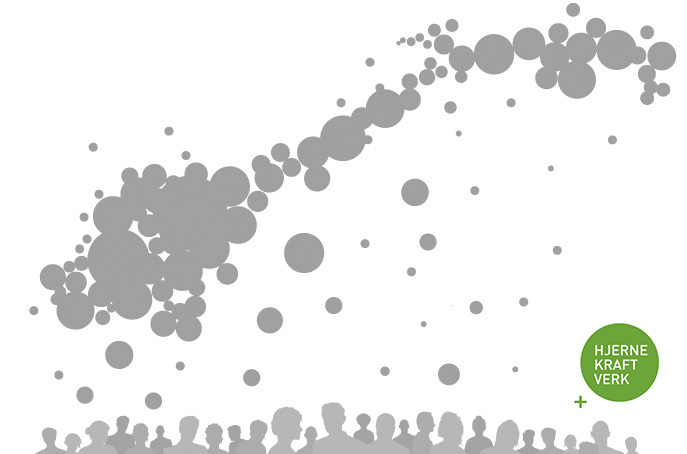 Hovedtariffoppgjøret 2022
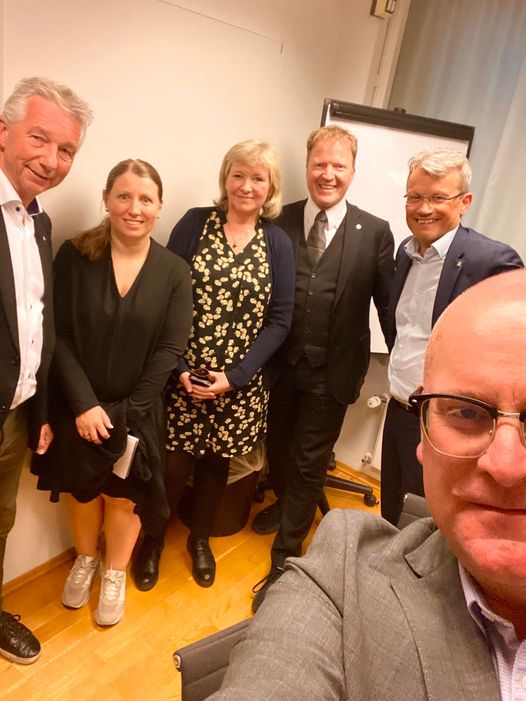 Det «nye» lønnsystemet
A-tabellen er borte
Lønnsrammene er borte
Lønn oppgis i kroner
Lønnsstiger på 10 og 16 år
Egen stipendiatstige
www.forskerforbundet.no
Økonomien
Årsramme: 			3, 84%
Overheng: 			1,7 %
Glidning:			0,4 %
Fellesbestemmelser: 	0,1 %
Disponibelt:		1,64 %
___________________________________________

Lokale forhandlinger: 2,46% pr 1. mai
                                            Frist 31. oktober 2022
www.forskerforbundet.no
Pottens størrelse:
Avsetningene er beregnet:
www.forskerforbundet.no
Overføring/implementering
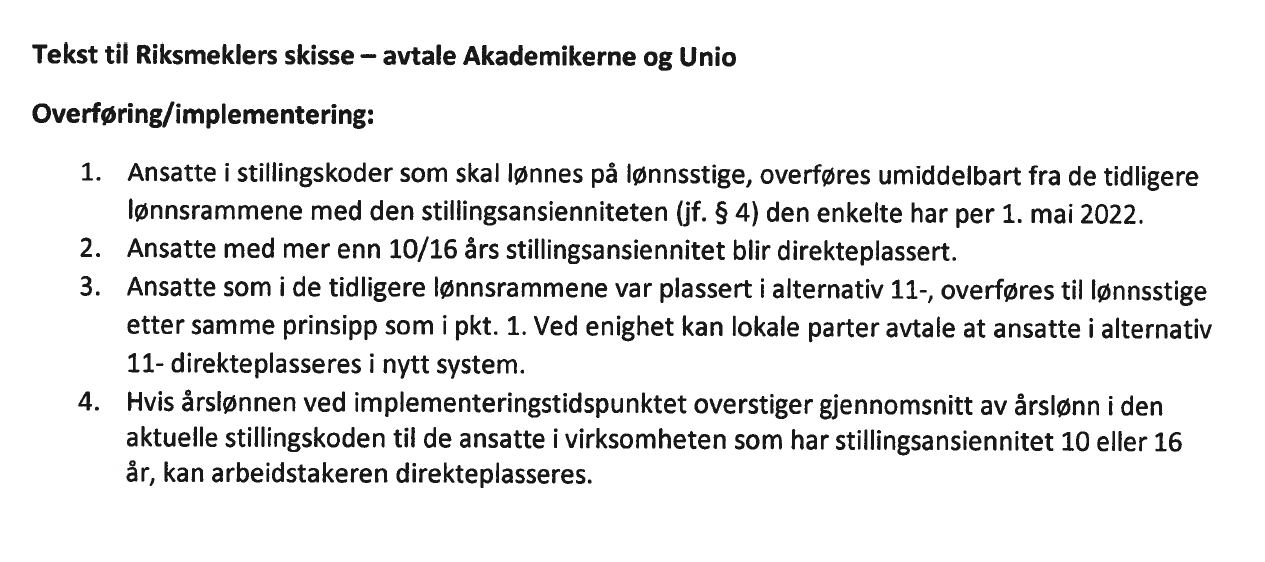 www.forskerforbundet.no
2.5.1 Årlige forhandlinger
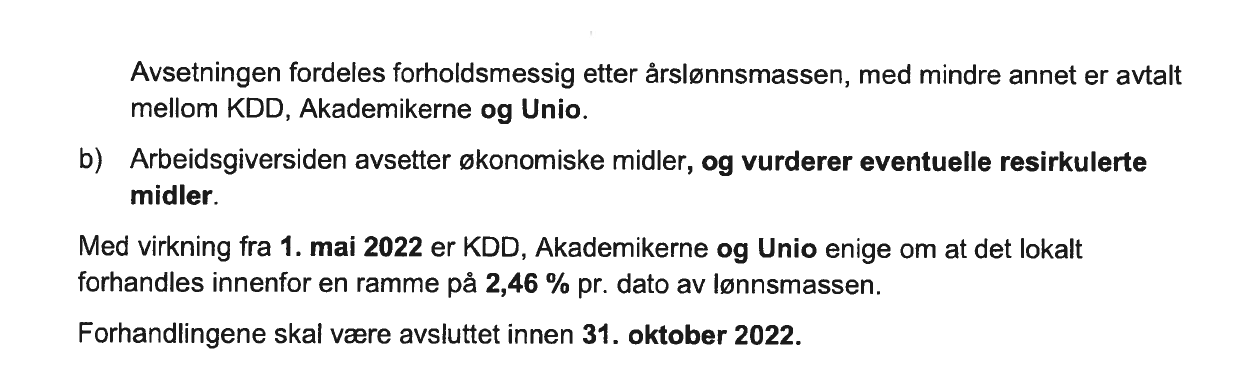 www.forskerforbundet.no
2.5.4 Virkemidler
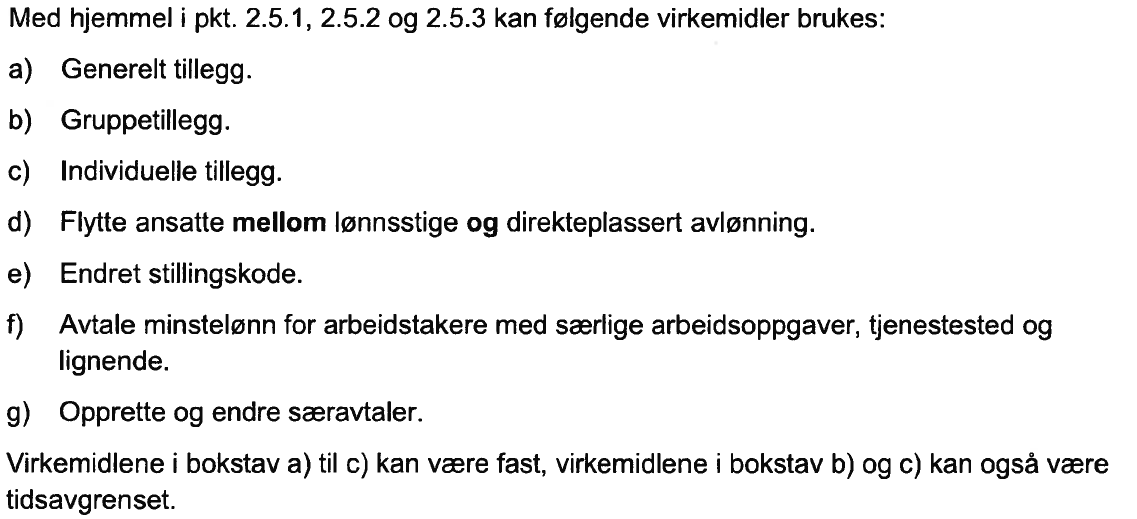 Til alle ansatte er fjernet i nr 1
www.forskerforbundet.no
2.5.5 Ansettelse i ledig stilling
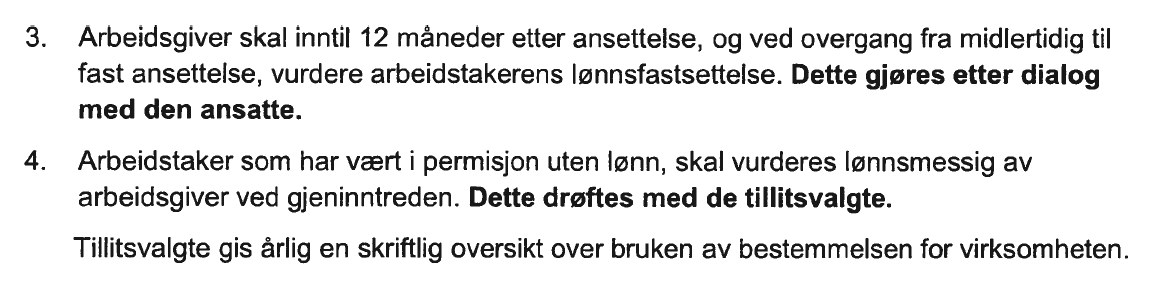 www.forskerforbundet.no
2.6.3 Gjennomføring av de årlige lokale forhandlingene etter punkt 2.5.1- 1. ledd
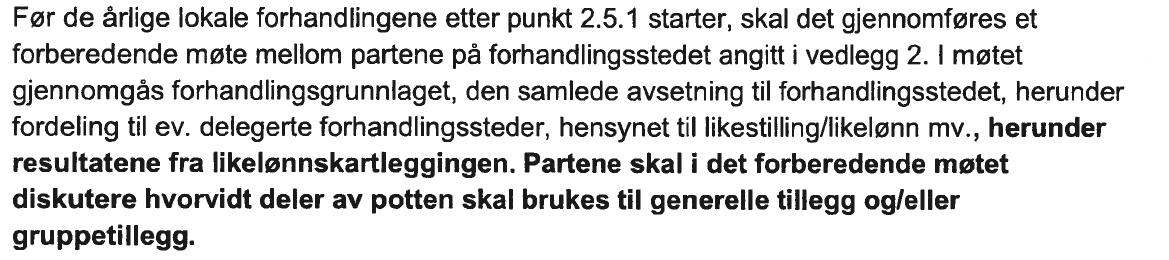 www.forskerforbundet.no
2.6.3 Gjennomføring av de årlige lokale forhandlingene etter punkt 2.5.1- 5. ledd nr 8
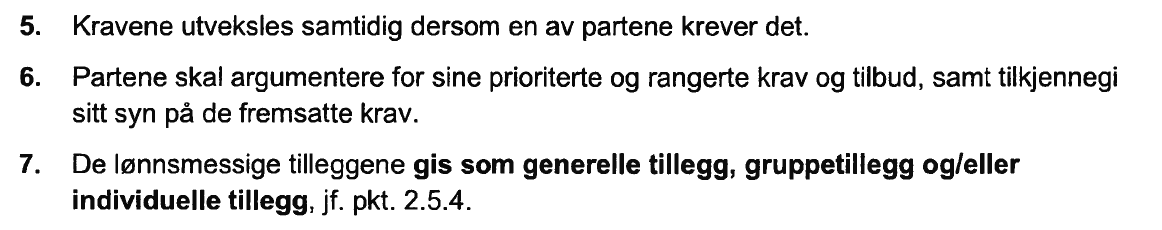 Flyttet ut nr 5 splittet i nr 5 og 6 
               nr 8 til 2.1 parter
	   nr 9 til 2.6.6
www.forskerforbundet.no
§4 Lønnsstiger
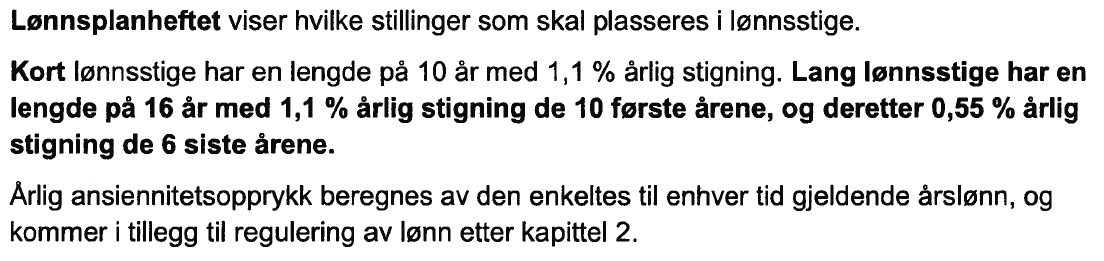 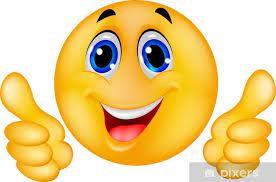 www.forskerforbundet.no
§4 Lønnsstiger
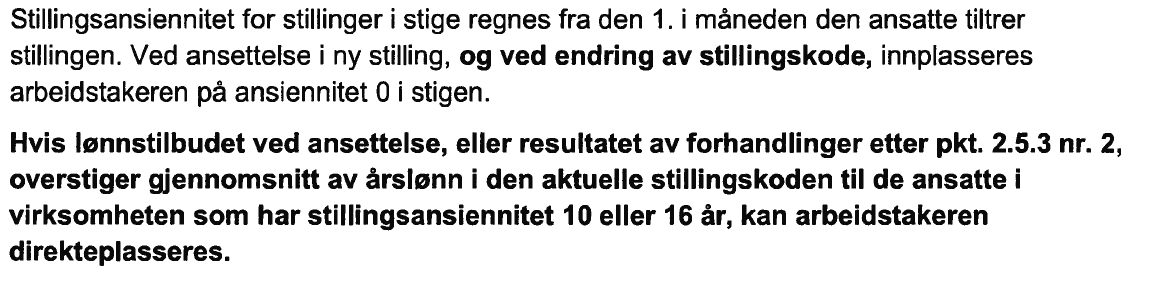 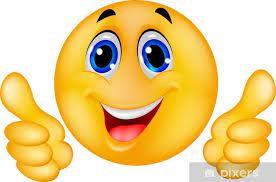 www.forskerforbundet.no
Lønnsplan
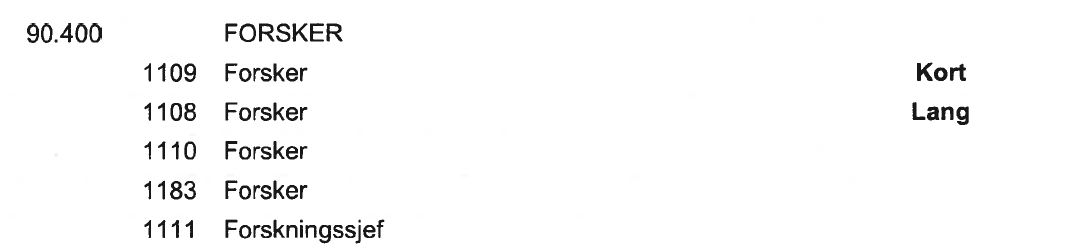 LR24
LR25
www.forskerforbundet.no
Lønnsplan endringer
Lange
Korte
1065 Konsulent
1410 Bibliotekar
1411 Avdelingsingeniør ++
1008 Forsker
1358 Statsmeteorolog
1008/1009 UH-lektor
1010 Amanuensis
1199 Universitetsbibliotekar
1416 Grensekontrollør
1531 Arrestforvarer
1408 Førstekonsulent
1085 Avdelingsingeniør
1009 Forsker
1457-1462 PB-ene
1011 Førsteamanuensis
1198 Førstelektor
1352 Postdoktor
Førstebibliotekar
www.forskerforbundet.no
Stipendiat
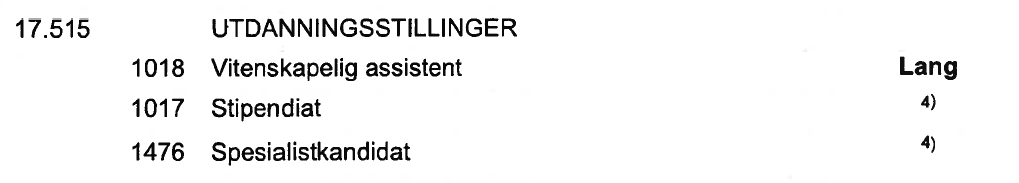 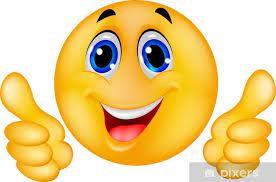 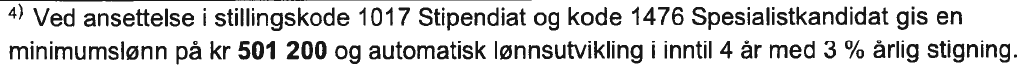 www.forskerforbundet.no
Takk for oss  God helg!
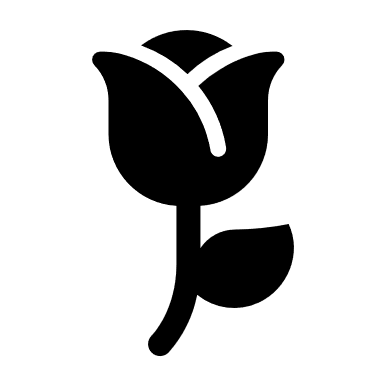 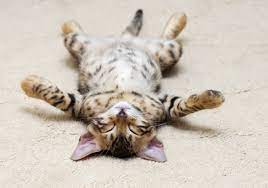 www.forskerforbundet.no